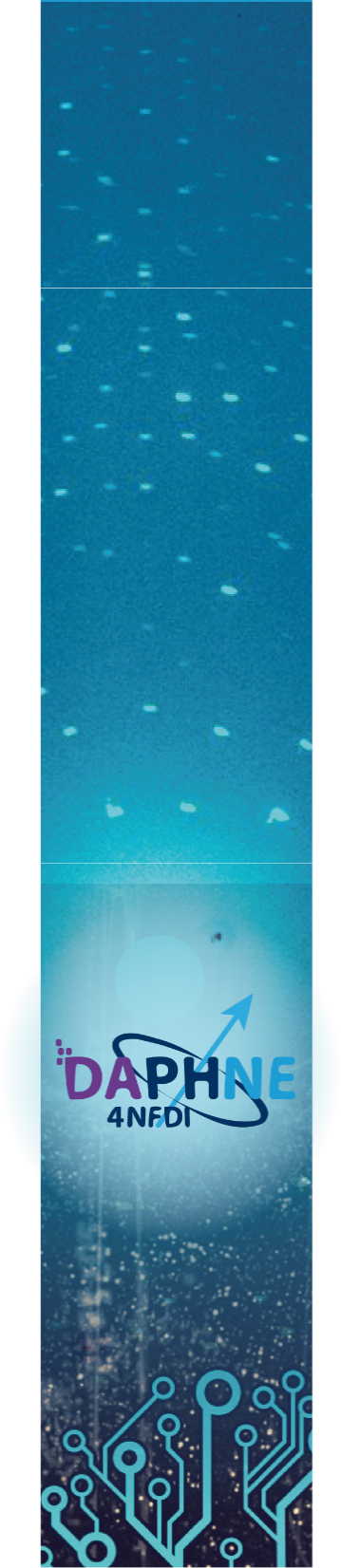 DAPHNE 2.0
Consolidation

Success is measured by added value for the users (Leipzig-Berliner Erklärung)

Changing requests, conditions and environments: demand-oriented further development of consortia.
     new requests
     not yet served user groups
     without impairing existing services
        (No new consortia)
DAPHNE

Benefit for PaN user groups, scientists, collaborators

From succeeding examples to the demands of participating scientists (groups) – what does this mean for the DAPHNE structure?
     ESS, PETRA IV, 
     not all techniques / fields included yet
     role of facilities for sustaining services?
NFDI experts:

Sustain and further develop a comprehensive research data management

Consortia: provide demand-oriented services for their (decided) target groups as a basis for  Community-driven, integrated information infrastructure

Between consortia: process of agreeing on topical, organizational and technical questions  common architecture for a interdisciplinary RDM

To do so:

Guarantee the operation and the further development of created services 
 Consolidation of consortia is center of 2nd    
    funding period

But there should be space for new, innovative projects, too, in case new developments or request by users justify.
Tasks (a…h)

Connect to users, feedback loops and increased usage; education and training…; identification of core business which needs to be financed after DAPHNE2.0, too
 
Structure and organization allowing the consortium to act.

Reliable model for sustainable long-term operation and financing of relevant services, including innovation strategies

Interconnection – local, regional, national, international (for PaN different for these levels)
1
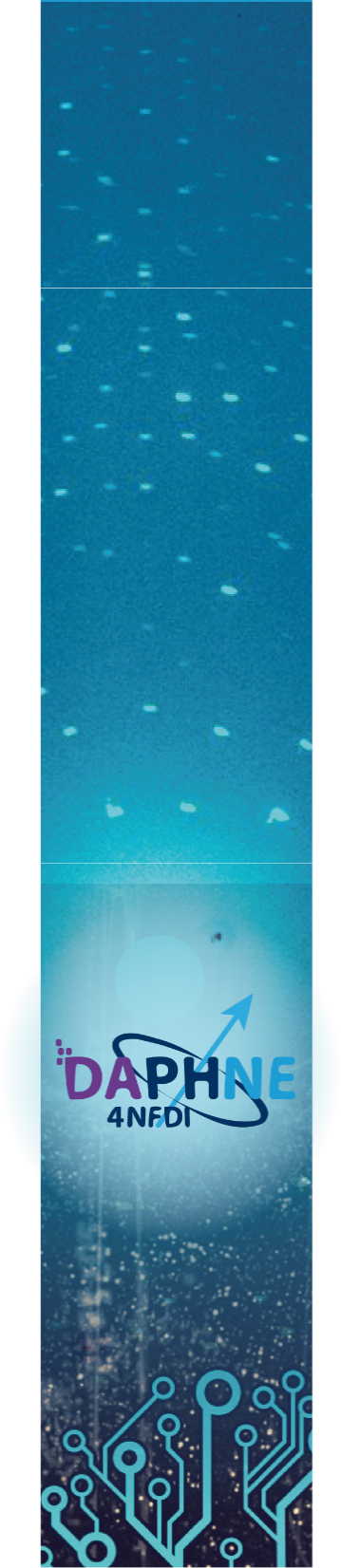 2